Getting Cows Pregnant
Todd Meyer DVM
Dairy Health and Management Consultant
Dairy Reproduction Transformational Technologies
21-Day Pregnancy Rate
Synchronized Ovulation
….Let’s Not Forget Genetics
Production and Daughter Pregnancy Rate
Up until 20 years ago it would be easy to believe that high production came at the expense of reproduction
High fertility is heritable and achievable with high production and good management
40% Pregnancy Rate the norm 65 years ago!
13,600 kg
9,090 kg
Council of Dairy Cattle Breeding https://uscdcb.com/impact/
What is 21-Day Pregnancy Rate (PR)?
Measures the success at getting cows pregnant over time
Real-time feedback every 21 days
Only measures cows eligible to be bred (after voluntary waiting period and excludes cows to be culled)
21-day period is based on one heat cycle, or one breeding opportunity per period – % of eligible cows pregnant in 21 days
Assesses insemination rates (IR) and conception rate (or P/AI) in one metric
IR (red) = 58%
PR (green) = 22%
Why the focus on speed of pregnancies?
Lifetime milk production drops with long lactations
Low yields in late lactation are less profitable (maintenance requirements are less diluted)
Cost of additional day open after 100 DIM – $4/day
Long lactations lead to excess body condition, transition health issues, culling
High Fertility Cycle – successful early breeding carries benefits forward to next lactation
Graph View of 21-day PR
Graph helps assess trends, strengths, and weaknesses in IR and PR
Biggest opportunities for this farm is improve IR, and heat stress
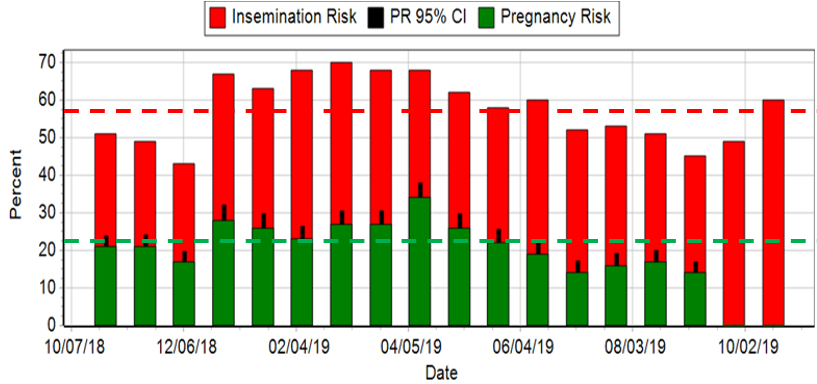 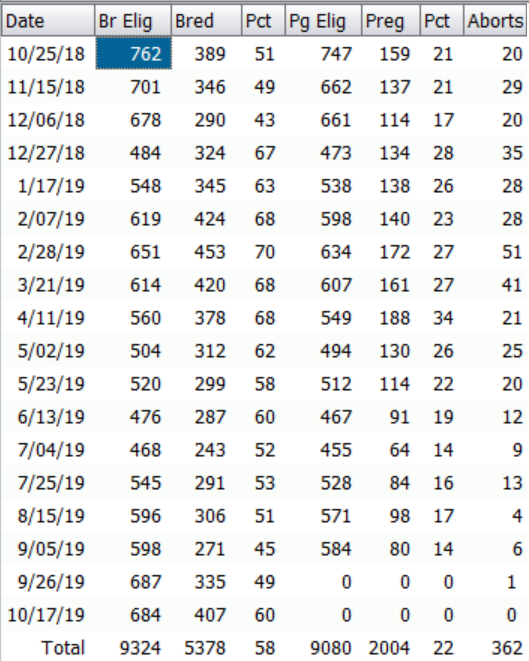 Non-pregnant Survival Curves: A visual tool to assess speed of pregnancy
Steepness of curve indicates faster speed of cows becoming pregnant
Compare groups to view impact on days open – it will surprise you!
Here, impact of RP and mastitis on median DOPN is ~30-40 days
Direct relationship to PR
+4 DOPN= -1% PR, so cows with RP or mastitis have 8-10% lower PR than healthy cows
X-axis is days open (DOPN)
Pregnancies begin at end of Voluntary Waiting Period (~50 d)
There are some non-pregnant cows at the curve right tail
Breeding Program- 2013/14
50 days VWP
Presynch-Ovsynch (two PG, bred on heat after PG2)
Tail chalk and daily heat checks
SCR Activity Collars
Pregnancy check at 34-40 days by palpation
Re-Synch if not pregnant
Cow comfort, heat stress management, health protocols, ….
High Insemination Rates Drive Good Results
Insemination Rate =69%
21-day Pregnancy Rate =36%
Pregnancy loss = 12% (364/3060)
Heat Stress
Heat stress - your most challenging problem in the SE Asia
Year-round heat and humidity
Impacts every aspect of dairy performance:  production, reproduction, health, lameness
Well-designed and maintained cooling systems will always payback the investment
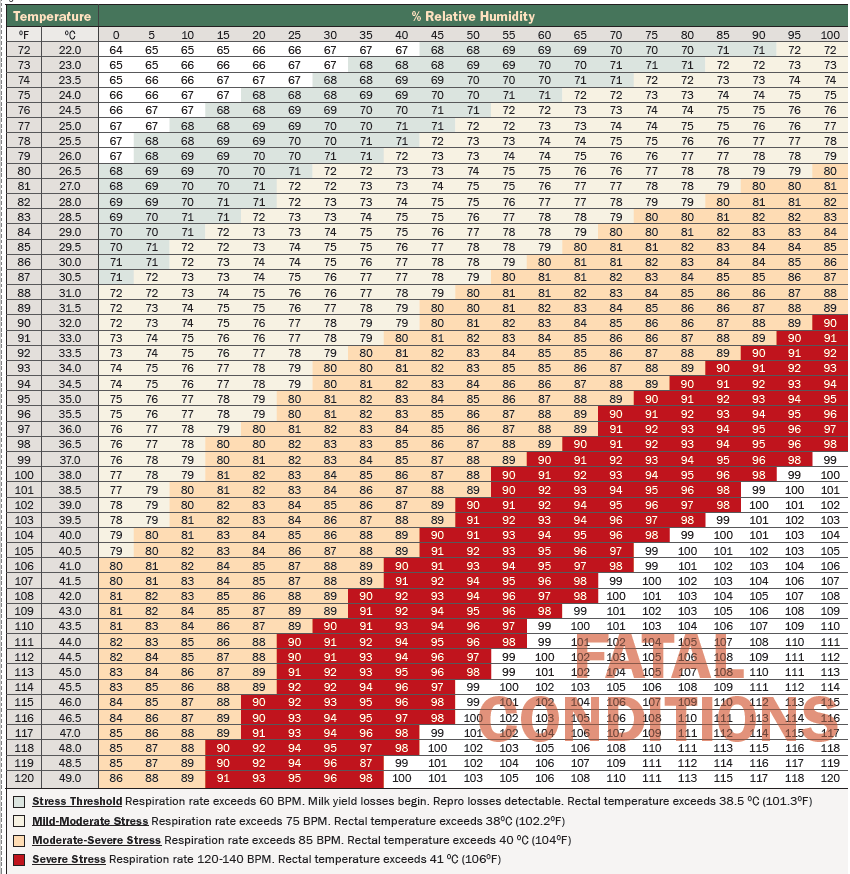 Pregnancy Rates in Heat Stress
Severe heat stress from May-September
Monthly groups exposed to summer heat have low PR until 3rd week of November
Fertility returns to normal about 6 weeks after end of heat stress – late November
Research suggests ~40 days for oocytes to regain fertility
21-Day Intervals
Calving During Heat Stress
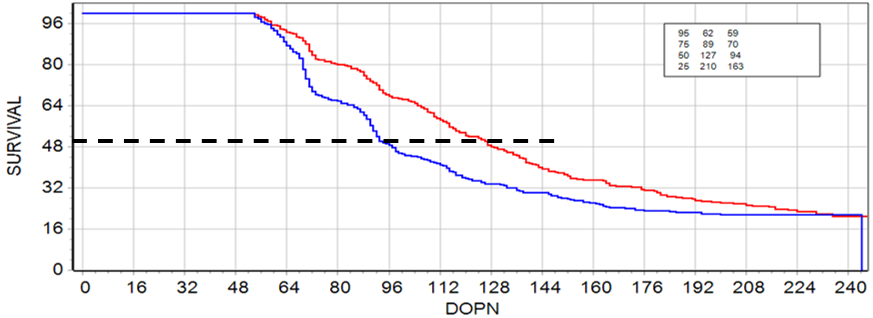 Calving Dates
Jul 1 – Aug 15
Oct 1- Nov 15
Moderate to severe heat stress in summer ending by end of September
Heat stress management with adequate fans and feedlane soakers
33 additional median days open (50% pregnant), or about 8% PR
Heat Stress and Oocyte Damage
Oocytes are most heat sensitive in the last 42 days before ovulation
Some damage can occur as early as 100+ days before ovulation
Heat stress is cumulative over time
Efforts to reduce both severity and duration of heat stress will be rewarded with higher fertility
Image Source: Roth, 2017, Annu. Rev. Anim. Biosci.
Estrus Synchronization and Timed AI
Estrus Synchronization: Control of the estrus cycle with hormones so that cows come in heat at the same time. 
Insemination decision based on signs of estrus
Ex. PGF2α shots at intervals of 14 days with heat detection
Timed Artificial Insemination(TAI): A synchronization protocol that concludes with insemination of all cows without need for estrus detection
Ovsynch (original 3 shot protocol GnRH-PGF2α-GnRH-AI) concludes with insemination
Presynchronization: protocol added before TAI to improve the success rate of %P/AI
Original Ovsynch Program is 30 years old!
First reported in 1995 by Dr Pursley, University of Wisconsin
Synchronization and Timed Insemination (TAI) with GnRH and PGF2α
Prior to this few options to improve IR – heat detection aids (tail chalk, pedometers, etc..) and PGF2α to induce detectable heats
Profound Impact of OvsynchCompared to traditional heat detection and PGF2α
DIM at 1st AI
Median 54 vs 83 d 
Median Days Open
99 vs 118 d
Pregnant at 100 d
53% vs 35%
1st AI %P/AI
37% vs 39% (ns)
Days Open Survival Curve
Days to 1st Service Survival Curve
Pursley, JDS, 1997
Estrus Cycle
Estrus cycle 18-24 days, average of 21 days
After ovulation (day 0) – the follicle transforms to a corpus luteum (CL)
CL produces progesterone and will remain if cow is pregnant
No follicles can mature with a CL present
Mature cows have two follicle waves 
If not pregnant a new dominant follicle matures and ovulates
Circles are follicles – diameter represents size
Orange shaded area is the level of progesterone produced by the CL
Tools for Estrus Synchronization GnRH, PGF2α and CIDR
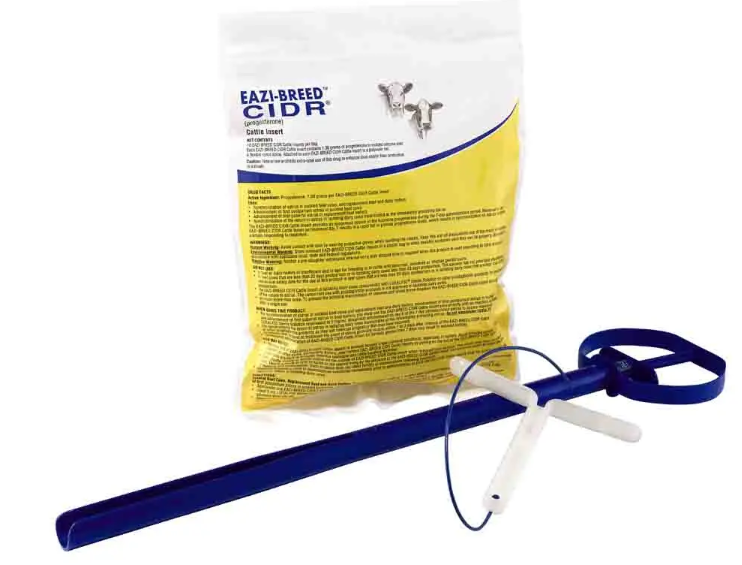 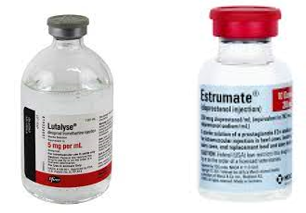 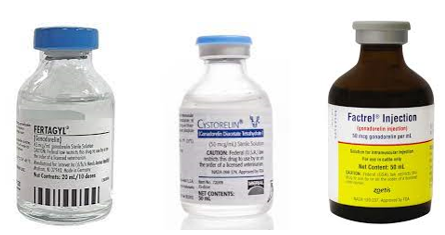 GnRH
Stimulates follicle to ovulate 
Ovulation results in a CL
PGF2α  (Prostaglandin)
Regresses CL
No direct effect on follicle
Progesterone CIDR
Simulates a CL
Maintains high progesterone level
Triggers ovulation when removed
Synchronizing the Estrus Cycle with GnRH and PGF
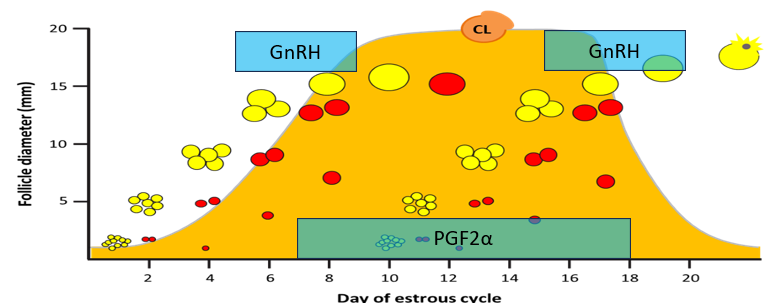 CIDR – Progesterone 
Simulates presence of CL
Used in combination with GnRH and PGF2α to enhance results of Ovsynch
PGF2α (prostaglandin) injection
Day 5 or 6 – not reliable for luteolysis
Day 7-17 – effective luteolysis
Day 18 to end of cycle – natural CL regression
Ovulation 48-72 hours after PGF2α
GnRH injection 
1st Wave: ovulation at days 5-8 (best response day 6-7)
2nd Wave: days 15 to end of cycle
Ovulation 24-32 hours after GnRH, followed by CL formation
Navigating the World of Estrus Synchronization
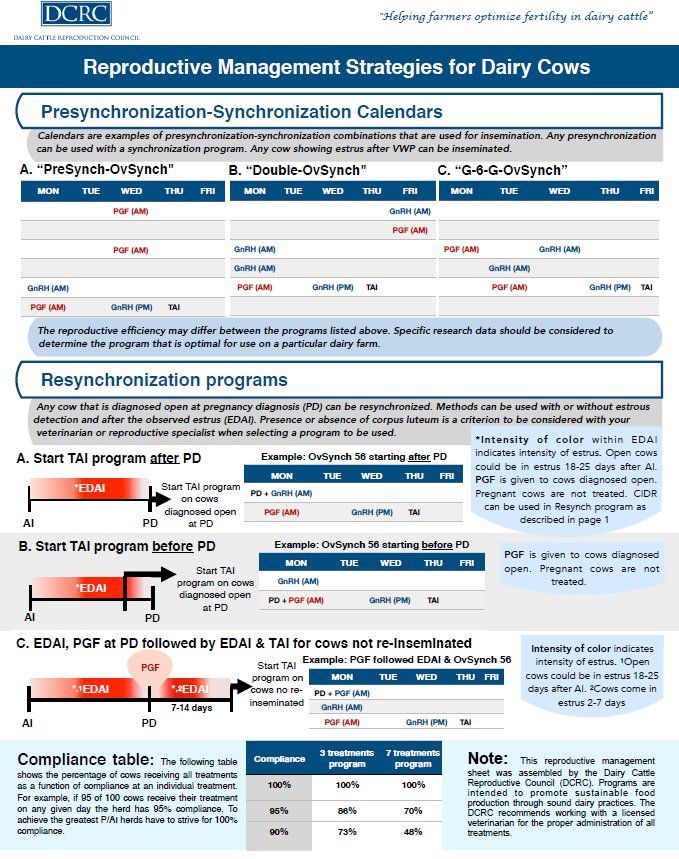 Understand the broad principles
Seek qualified advice
Veterinarians and Animal Scientists
Semen and Drug suppliers
Reliable online resources
Dairy Cattle Reproduction Council
University Extension Websites
https://dairycattlereproduction.com/
https://paulfricke.dysci.wisc.edu/
Refereed Journals
https://www.journalofdairyscience.org/
c
https://www.dcrcouncil.org/
Ovsynch or TAI Protocol
Most common variation of TAI protocol is Ovsynch 56
Second GnRH is given 56 hours after PGF2α
This protocol can be started either for first AI, or for re-synchronization of cows after negative pregnancy check
Best results occur when GnRH results in ovulation (and CL formation)
Many cows will not be in the correct stage of estrus cycle to ovulate
Presynchronization protocols can improve GnRH ovulation rates and P/AI
Ovsynch or TAI Protocol – 2nd PGF2α
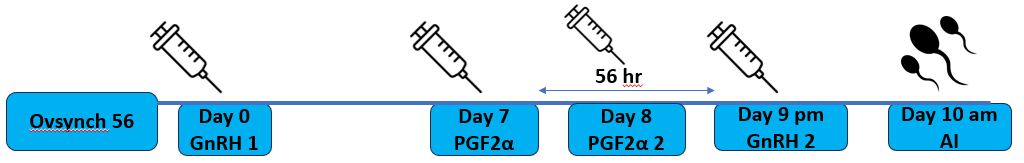 2nd PGF2α results in higher percent of CL regression and %P/AI
Complete regression of the CL results in higher %P/AI
P/AI results are 4-5% higher in Lactation 2 and 3
Lactation 1 cows did not show significant improvement
Benefit is related to high metabolism rate of high producing cows eliminating drugs faster from the bloodstream
Result may not be as significant in lower production herds
Presynchronization Protocols- PreSynch (PGF2α- PGF2α-TAI)
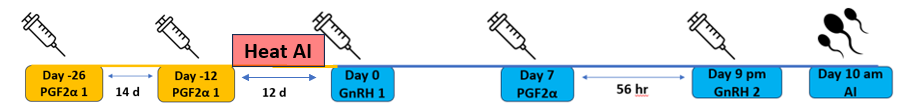 PreSynch  - consecutive doses of PGF2α followed by TAI protocol
14 days from 1st to 2nd PGF
2nd PGF to TAI interval can be 10-12 days, most commonly 12
Advantages:
1st PGF considered of some value to clean up mild metritis
Opportunity to breed on signs of estrus after 2nd PGF
Disadvantages
Long protocol – from start to finish 36 days (VWP 70 d, must start at 34 DIM)
Not effective with anestrus cows. Without CL there is no effect from PGF)
Presynchronization Protocols- Double Ovsynch
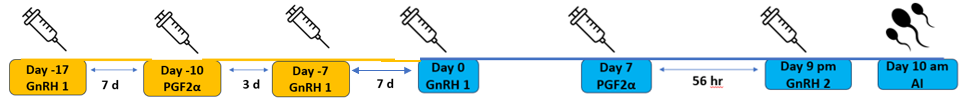 Double Ovsynch – two complete ovsynch protocols back-to-back
Probably most commonly used protocol for first AI
Advantages:
Shorter duration than PreSynch (27 days)
GnRH injections beneficial for returning anestrus cows to ovary activity
Disadvantages:
Six shots from start to AI – more labor and cost intensive
Presynchronization Protocols:  G-6-G
G-6-G is the shortest of the presynchronization protocols requiring 18 days from start to AI (some variations are shorter)
Minimal protocol able to synchronize cows with a CL; a GnRH-sensitive follicle; and anovulatory ovaries
Improved response to the 1st GnRH of Ovsynch is achieved and P/AI results are improved
Which Presynchronization Protocol to Use?
It is difficult to come up with a definitive answer to which protocol is more effective
Double Ovsynch demonstrated to achieve best results in many studies and reviews
It is likely that some conditions favor one protocol over the other
Incidence of endometritis
Incidence of anestrus
Lactation number, heat stress, nutritional status, etc…
All protocols are cost effective if used properly – hormone cost is a minor consideration in choice
In most herd situations I recommend Double-Ovsynch
Resynchronization After Pregnancy Check- Two Options
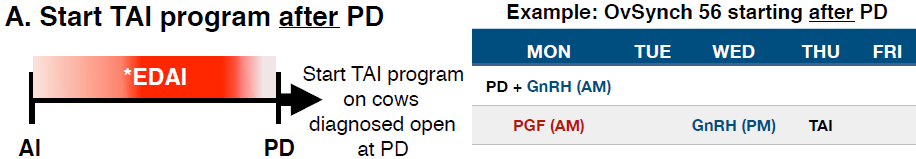 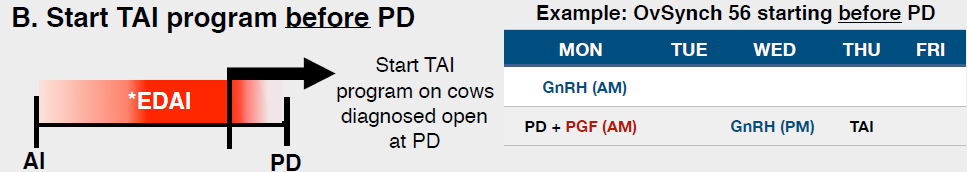 One week before preg check cows get GnRH
At pregnancy check negative cows get PGF2α
Cow will be re-bred in 4 days
Consider if %pregnant at check is low (<50 or 60%) and PR is below standard
At pregnancy check negative cows get GnRH
Cow will be re-bred in 10 days
Best option if % pregnant at check is relatively high (>70%) and PR is at or near targets
Resynchronization Based on Ovary Structures
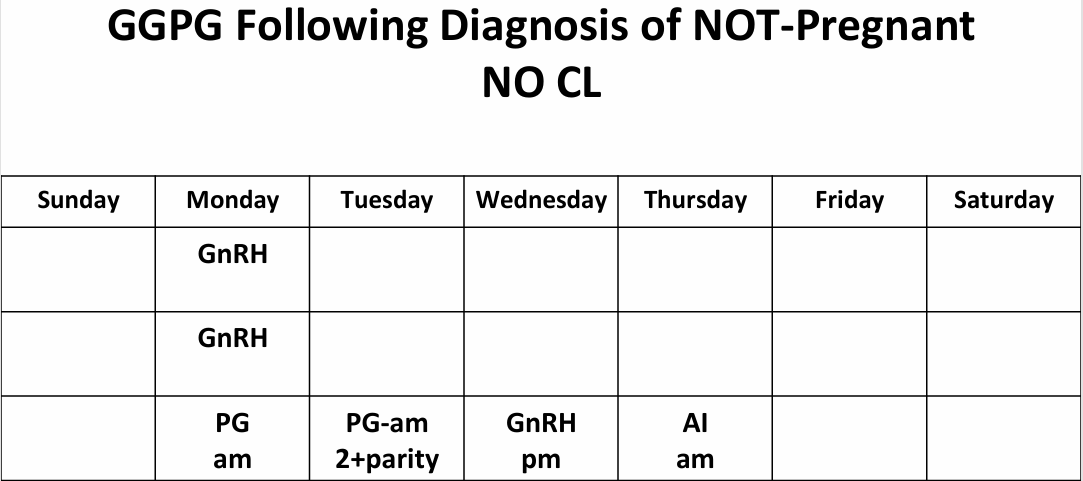 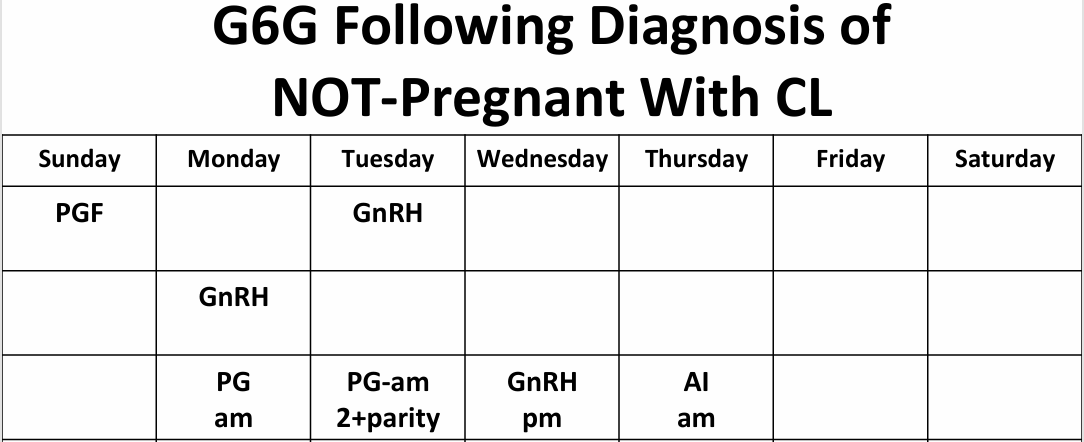 Not pregnant with CL
Use G-6-G before Ovsynch
PGF2α at day 0
GnRH at day 2
Ovsynch starts day 8
Not pregnant no CL
GnRH at day 0
Ovsynch starts day 7
Source: Dr. R Pursley, https://dairycattlereproduction.com/
Anestrus and Anovulatory Cows
Anestrus: Failure to exhibit signs of heat
Anovulatory: Cows that fail to ovulate
Anestrus cows are often not anovulatory when the heat is not detected or signs are below the threshold for detection
The anovulatory condition is a more accurate description of the problem which can be addressed with synchronization
Protocols with GnRH are most effective at returning cows to ovulation
PGF2α is not generally effective in stimulating ovulation
Protocols with a CIDR can be useful (such as CIDR-Synch)
CIDR inserted at 1st GnRH and removed at 7 days when PGF2α is given
Incidence of Anovulatory Cows
Incidence of anovular cows varies widely, but 15-25 at 60 DIM is probably a common range
Lact 1 cows often higher than Lact>1
Herds with more weight loss in fresh cows tend to have higher incidence
Wiltbank, Dairexnet 2010
Managing Anovulatory Cows
Investigate and resolves causes of the problem if 
Generally good response to presynchronization protocols with GnRH (Double-Ovsynch and G-6-G)
Addition of a CIDR in the Ovsynch TAI protocol is also beneficial.
CIDR inserted at Day 0 along with GnRH
Remove CIDR on Day 7 when PGF2α is given
Activity Monitors vs Synchronization (mostly opinion)
10 years ago it was often a choice to use one or the other
This was partly driven by cost, but also due to integrating the two systems into a program
Synchronization strength is the ability to choose the first breeding date for 100% of cows with high P/AI
Also, anestrus or anovulatory cows can be managed with good results
Activity monitor strength is accurate detection of heats without labor
My preference is to use synchronization for 1st AI, and re-synchronization after pregnancy checks if no heat detected earlier
Activity monitors also enhance management of sick cows, lying time, feeding time, etc.. Cost of the system can be allocated to multiple functions
Synchronization vs Activity CollarsDays to First Bred – Survival Curve
VWP=50 days
Presynch-Ovsynch Group
No collars
2nd PGF – breed on visual heat
TAI complete at 84 DIM
Activity Collar Group
Breed on activity or visual heat
No shots
Trial ended about 110 DIM
Activity Group – 15% not bred by 100 DIM
Pregnancy Rate by 21-d Breeding Cycle
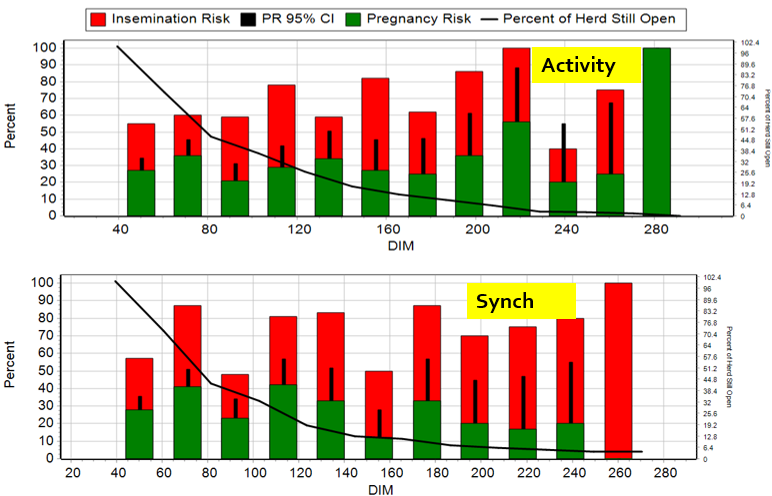 Trial Ends 113 DIM
% Pregnant at 113 DIM
Activity 68%
Ovsynch 77%
21-d PR to 113 DIM
Activity 28%
Ovsynch 33%
From Ovsynch to Fertility Program
Ovsynch-TAI Protocol
Effective tool for increasing insemination rate – all cows get bred 
1st GnRH on random day of cycle 
%P/AI no improvement over estrus detection and AI
Fertility programs
Rely on Presynchronization before start Ovsynch at day 6-7 of cycle
Optimal outcomes for fertility
Higher %P/AI
Fewer twins
Less pregnancy loss
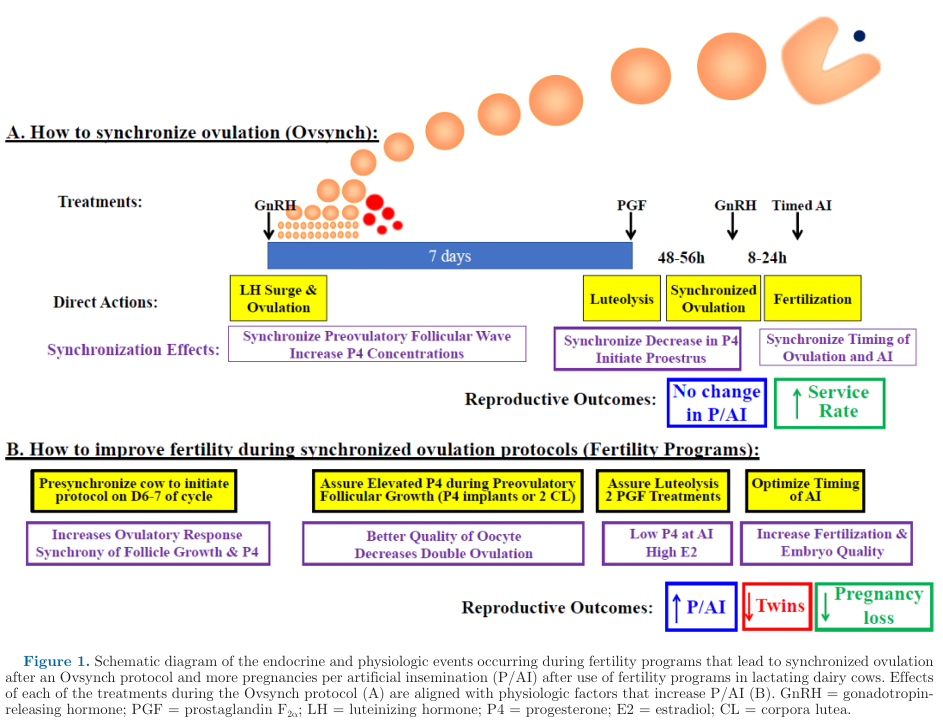 Fricke and Wiltbank, JDS, 2022
What is the High Fertility Cycle?
An observation that fresh cows (21-30 DIM) with no loss of body condition have high fertility
Cows bred on time do not gain condition before dry and lose less after calving
This cycle repeats and reinforces results
Source: Fricke, AABP 2020; Middleton, JDS 2019
Reduce loss of body condition 0-30 DIM
Tendency for cows to gain condition if days open >130
Tendency for cows with BCS >3.0 at calving to lose condition by 30 DIM
Source: Fricke, AABP 2020; Middleton, JDS 2019
Ideal body condition for dry cows and at calving
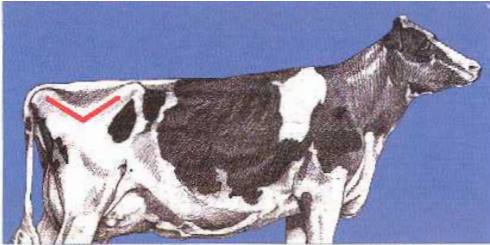 Previous recommendations were BCS= 3.25-3.75 for dry cows
Now, condition should be less than 3.25 
U-shape is a sign of over conditioning
Long calving intervals make this target difficult
New genetics may play a role in metabolic responses to body condition
BCS ≤ 3.0
BCS ≥ 3.25
Pregnancy after 130 DIM results in higher BCS at calving
Longer calving intervals result in weight gain as cows spend more time in low production or dry
By 438 day CINT (158 DOPN) the average body condition is already ≥3.1
These cows will be at higher risk for excess weight loss
130 DOPN = 410 day CINT
Middleton, Journal of Dairy Science 2019
BCS loss by 30 DIM is greater in cows with high DOPN
Cows with PDOPN <130 were 75% more likely to maintain or gain body condition at 30 DIM the following lactation 
28% for PDOPN <130 compared to 16% for PDOPN ≥130
This is a statistically significant reduction in body condition loss
130 DOPN = 410 day CINT
Middleton, Journal of Dairy Science 2019
Body condition loss impact on health体况损失影响健康情况
Source: Fricke, AABP 2020; Middleton, JDS 2019
Loss of body condition increases health problems
Loss of body condition by 30 DIM impacts health (Ketosis, DA, RP, Metritis, Dystocia)
We already know fat cows are a risk for post-calving disease, and they tend to lose condition more frequently
Middleton, Journal of Dairy Science 2019
Sick Cows Have Delayed Pregnancy – Hospital Events
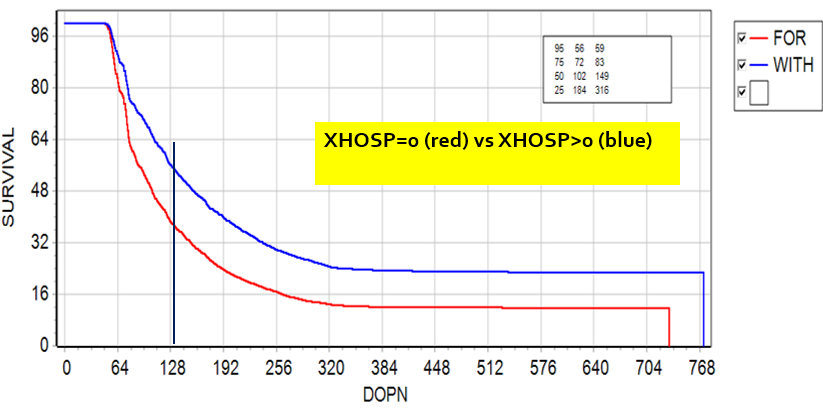 19%
Median Days Open
No Hosp  102 d
>0 Hosp   149 d (+47)
% Preg at 130 d
No Hosp 64%
>0 Hosp  45% (-19%)
PR Δ = -12%
19% of mature cows had at least 1 Hospitalization resulting in 47-day delay in median days open
Higher conception rates (%P/AI) for cows with PDOPN<130
Source: Fricke, AABP 2020; Middleton, JDS 2019
Previous Lactation Days Open (PDOPN) Impacts Fertility
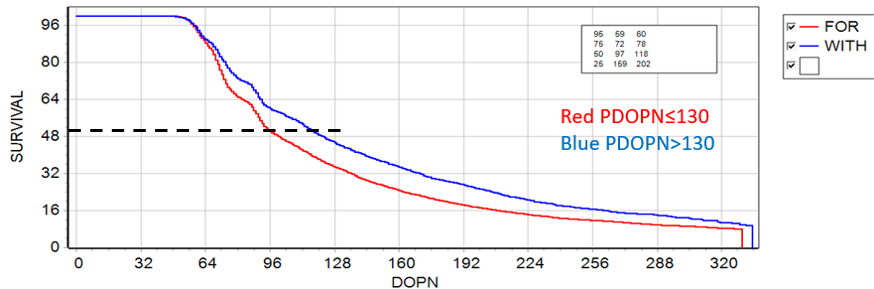 Median DOPN
≤130 = 97 d
>130 = 118 d
PR Δ = 5%
PDOPN – has a profound impact on fertility in the following lactation
Cows that become pregnant early carry the advantage to next lactation
In this example 28% of cows have PDOPN>130
Low embryo quality in cows with weight loss
This affects the High Fertility Cycle in two ways
Lower %Preg/AI due to early embryonic loss before pregnancy detection
Increased loss of diagnosed pregnancies prior to 2nd pregnancy check
Source: Fricke, AABP 2020; Middleton, JDS 2019
Effect of weight loss on embryo quality
66 cows were superovulated at 67-73 DIM
Cows were sorted into quartiles based on % body weight loss by 21 DIM
1st quartile gained, 2nd quartile maintained, 3rd quartile lost 3% of weight, 4th quartile lost 7.5%
Source: Carvalho, JDS 2014
Embryo quality by weight loss group
All weight groups had equal fertilization rates
% Degenerated Embryos significantly higher in 4th quartile (7.5% weight loss)
% Usable embryos for freezing or fresh implant significantly lower in 4th quartile
Early breeding results will suffer from high embryonic death
Source: Carvalho, JDS 2014